Validación de las estimaciones de Spectrum con datos de programas: TAR por edad y sexo, TAR adulto vs. cobertura APN/ PTMI, Mortalidad por todas las causas con TAR
Eline Korenromp, ONUSIDA
Taller en formación sobre estimaciones del VIH y uso de datos, 
América Latina, Ciudad de Panamá, 3-7 febrero de 2025
TAR adulto (prioridad !):
¿La cobertura del TAR adulto es coherente con datos mujeres que ya estaban recibiendo TAR/PTMI antes de la primera visita de APN?
¿Es la estimación de Spectrum de TAR por edad coherente con los datos del programa?
¿La cobertura de TAR estimada a partir de datos del programa coincide con estimaciones de encuestas?
¿Es plausible el cambio en TAR adulto de 2023 a 2024, analizándola en forma de ‘catarata’?
Niños previamente tratados
Adultos previamente tratados
Adultos y niños que acaban de iniciar TAR:Spectrum, frente a datos del programa
Muertes por todas las causas entre los que reciben TAR
Validación de los resultados de Spectrum: Menú
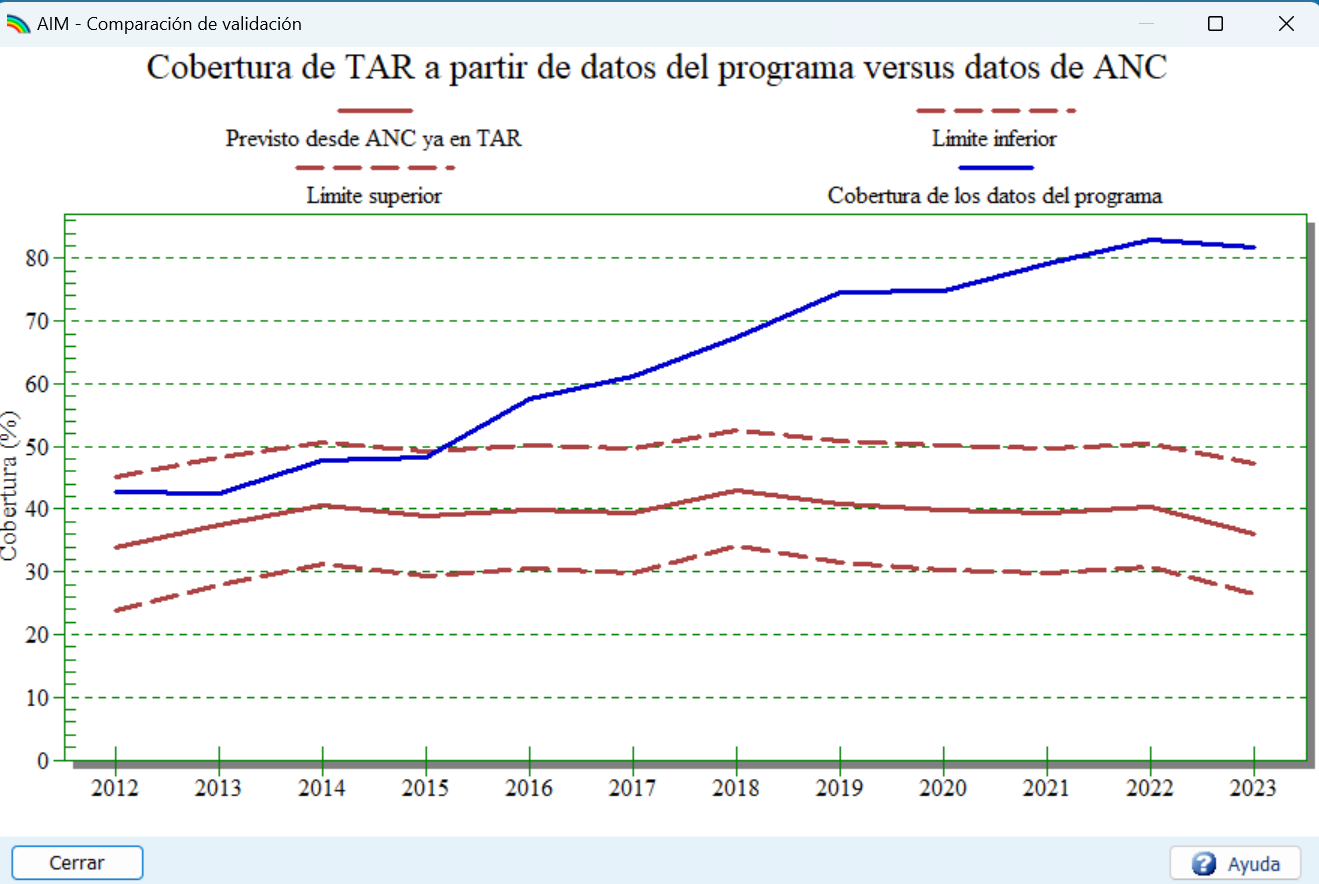 Cobertura de TAR adulto frente a la (prevista según) cobertura de PTMI temprano
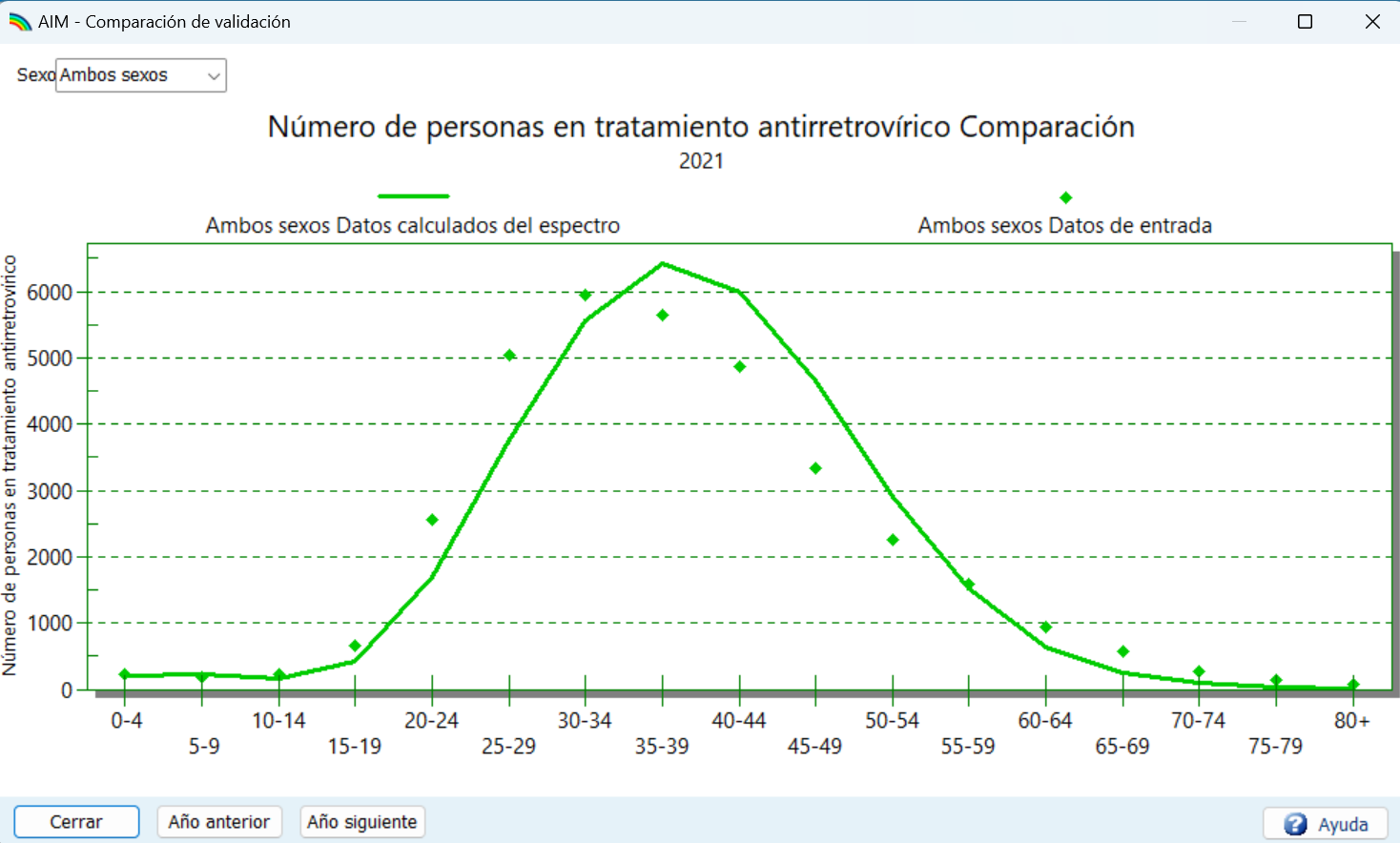 Personas en TAR por grupo de edad:Estimación Spectrum frente a datos del programa
Número por edad
Cobertura por edad
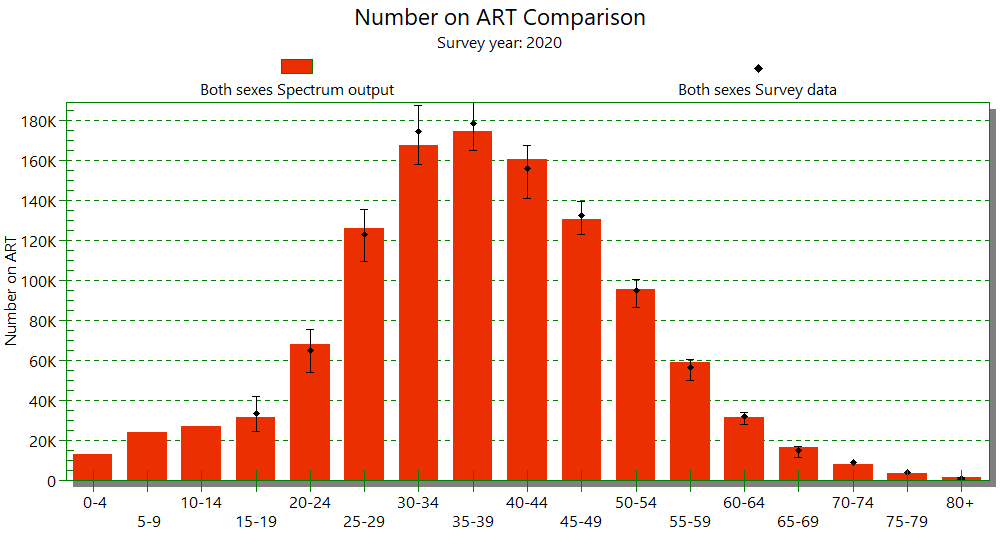 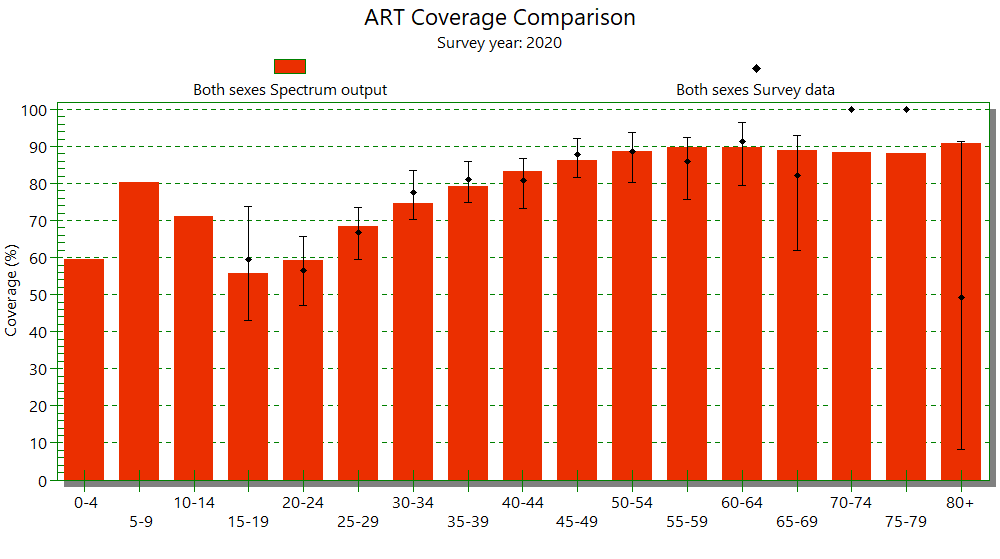 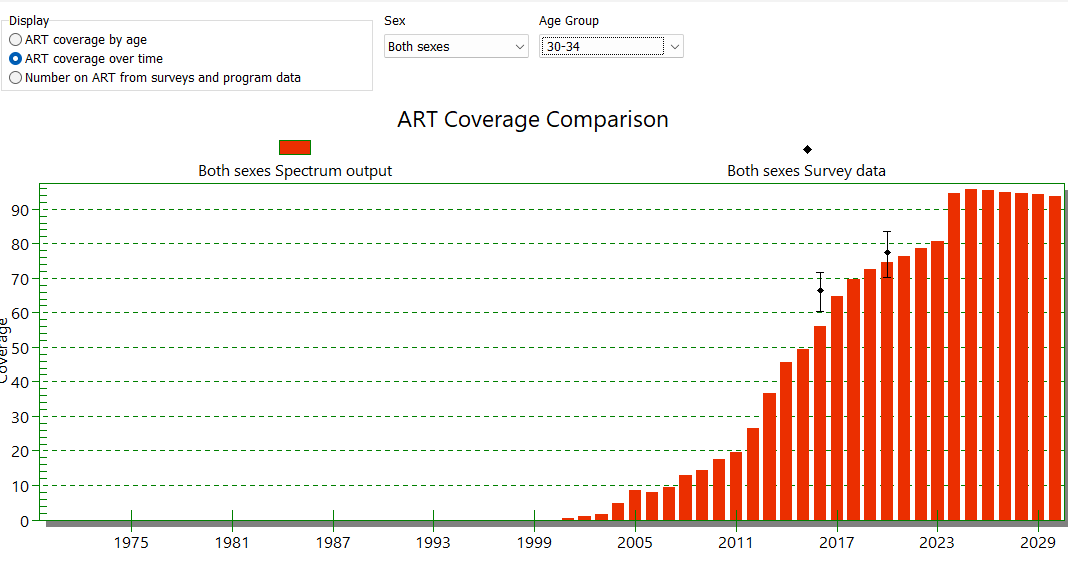 Cobertura TAR:Spectrum vs. datos de encuestas
Cobertura a lo largo del tiempo
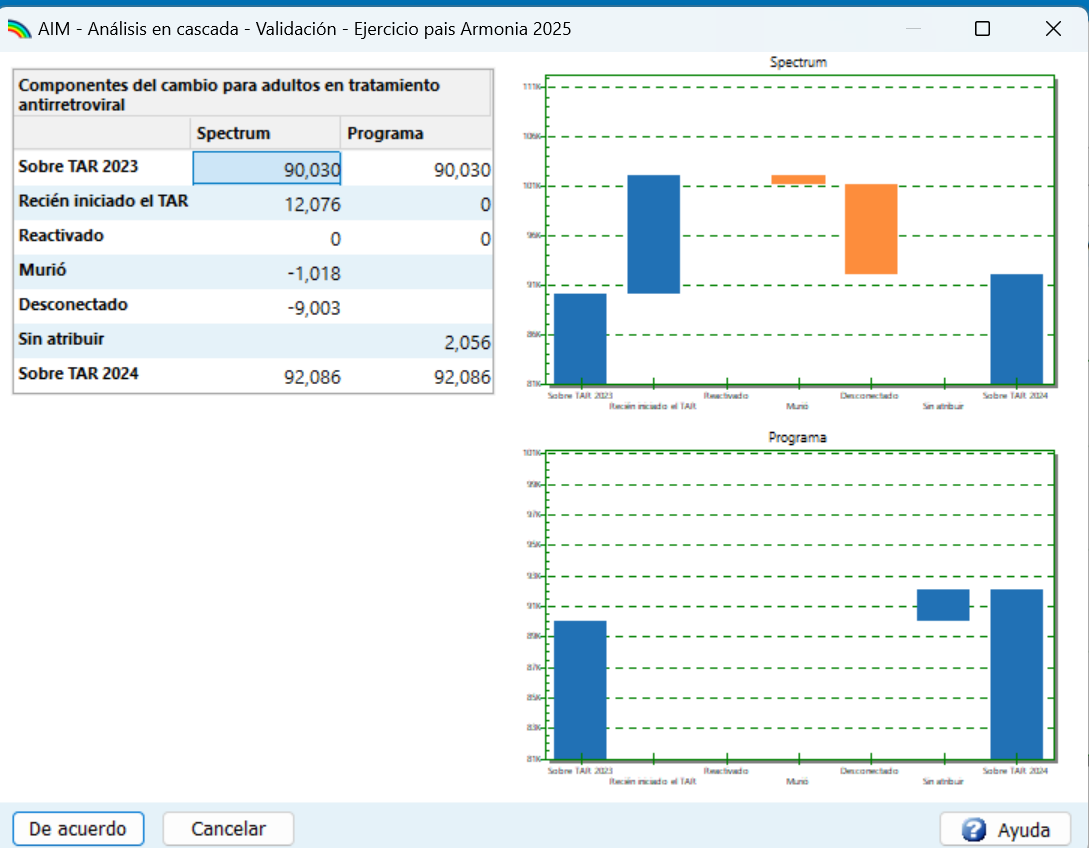 TAR adulto: Análisis de ‘catarata’ de los cambios de 2023 a 2024
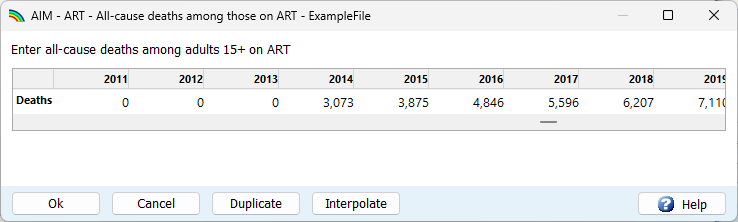 1
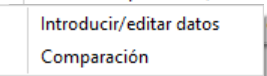 Muertes por todas las causas, entre los que reciben TAR
2
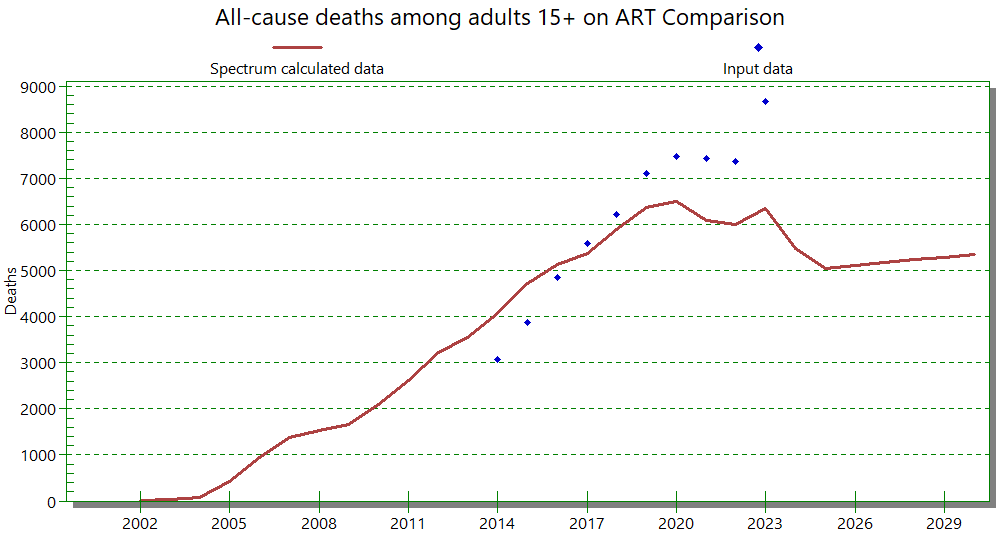 [Speaker Notes: Si dispone de datos sobre las muertes por todas las causas entre los pacientes con terapia antirretroviral, puede utilizarlos para ayudar a validar su modelo. La opción del menú de validación para esto tiene dos subopciones, una para introducir sus datos y otra para comparar las estimaciones de Spectrum con los datos que usted introdujo. En el caso de una mala coincidencia, hay algunas cosas que puede hacer o considerar:
¿Existe algún problema potencial con sus informes programáticos sobre el número de personas en tratamiento antirretrovírico? Si éstos no son precisos, entonces Spectrum podría estimar erróneamente las muertes por TAR.
Las tasas de mortalidad en TAR en Spectrum varían por edad y sexo. Si dispone de datos sobre el número de personas en tratamiento antirretrovírico por edad, compruebe que Spectrum se ajusta a ellos.
Las tasas de mortalidad con TAR, segun valores por defecto de Spectrum, tambien varían según la región, pero es posible que la mortalidad en su país sea diferente de ese patrón regional. Puede ajustar esas tasas de mortalidad para que se ajusten mejor a sus datos.]
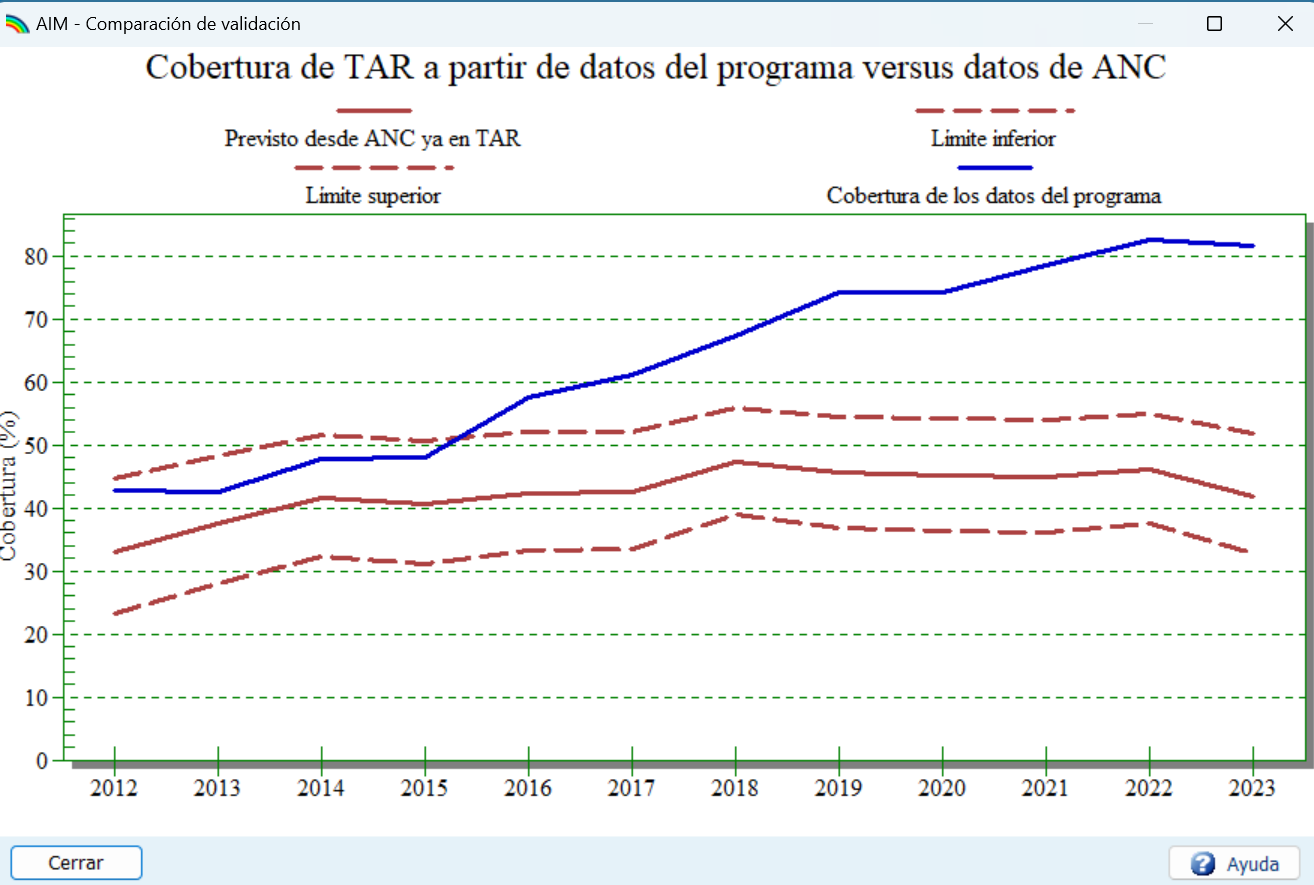 Comparar con gestantes 'Ya en TAR' en la primera visita de APN
Validación rápida de TAR, dentro de las Estadísticas de programa
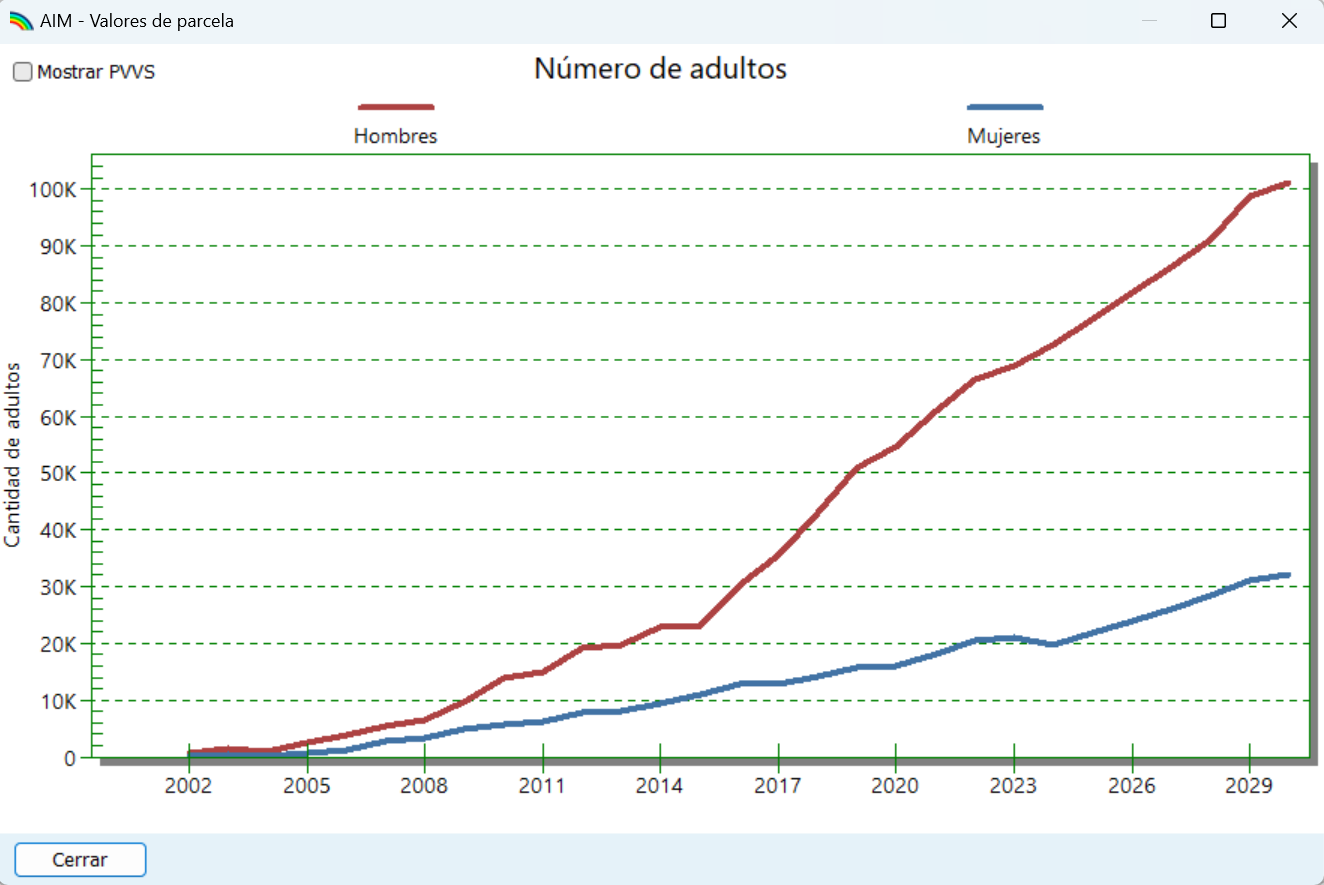 Trazar la tendencia temporal en los datos de programa
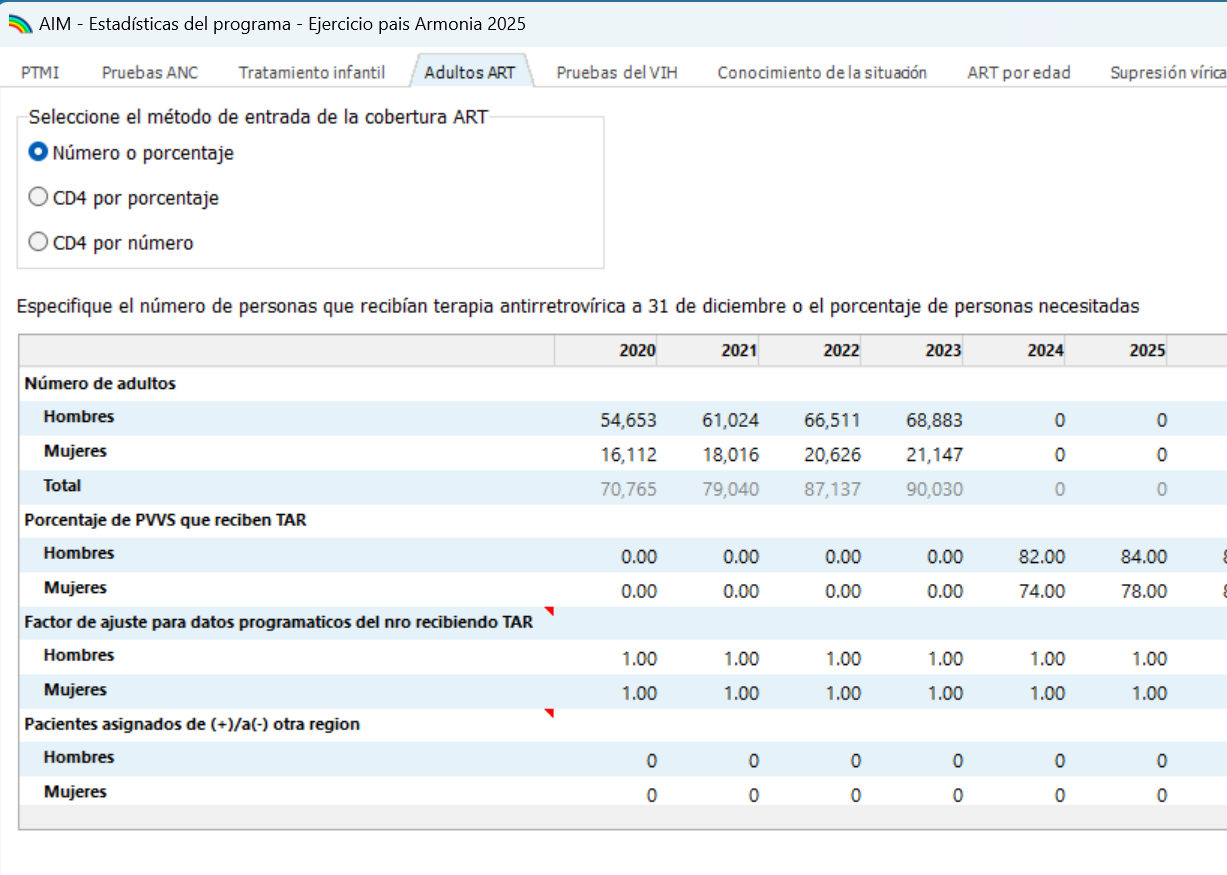 Ajuste de las cifras de TAR para un (posible) recuento excesivo  por parte del programa
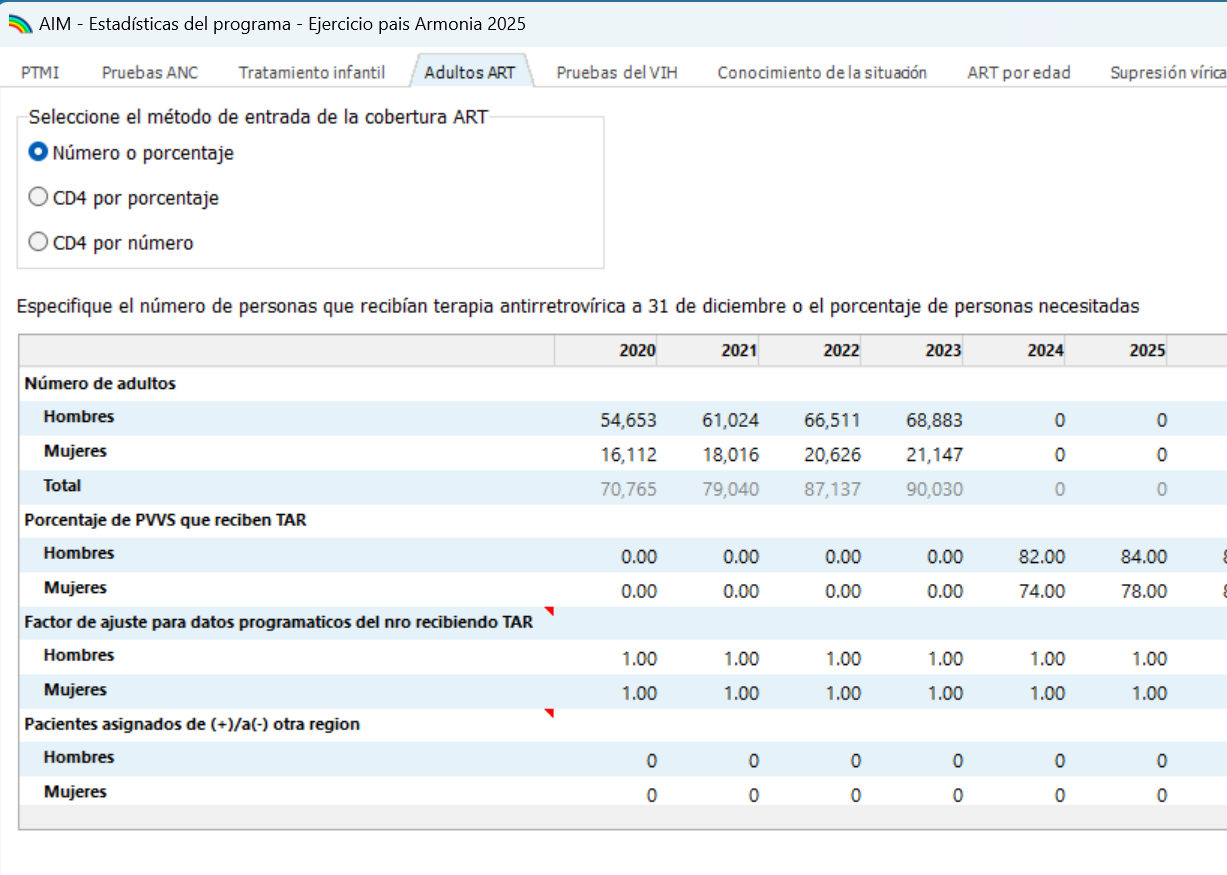 Ajuste de los números de programa por migración de pacientes
Revise cuidadosamente los datos ingresados
Utilice las pantallas Spectrum para validar los datos ingresados y las estimaciones (resultados)
Ajuste los datos si es necesario, reajuste y vuelva a evaluar
Resumen